Identification of new tech
Identification of new tech
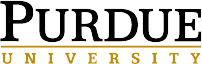 Pat Reid
Identification of new tech
Identification of new tech
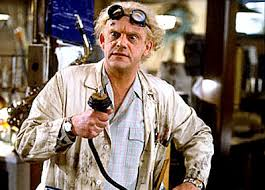 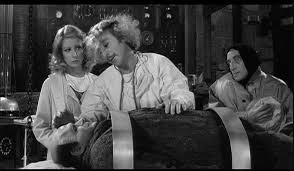 Faculty request for specific tool
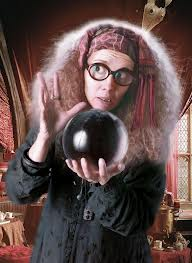 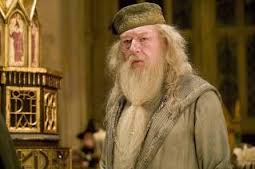 Faculty request for solution to problem
IT identification of potential tool
Executive request for review of tool
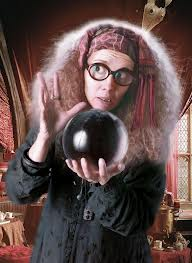 IT identification
IT identification of potential tool
Project plan
Pilot
Assessment/ evaluation
Dissemination
Support team
Features
Limitations
Uniqueness 
Overview of comparison
Project plan
Business Case
Rationale for adding to supported products
Considerations
Implementation Plan
Proposed Tool Review
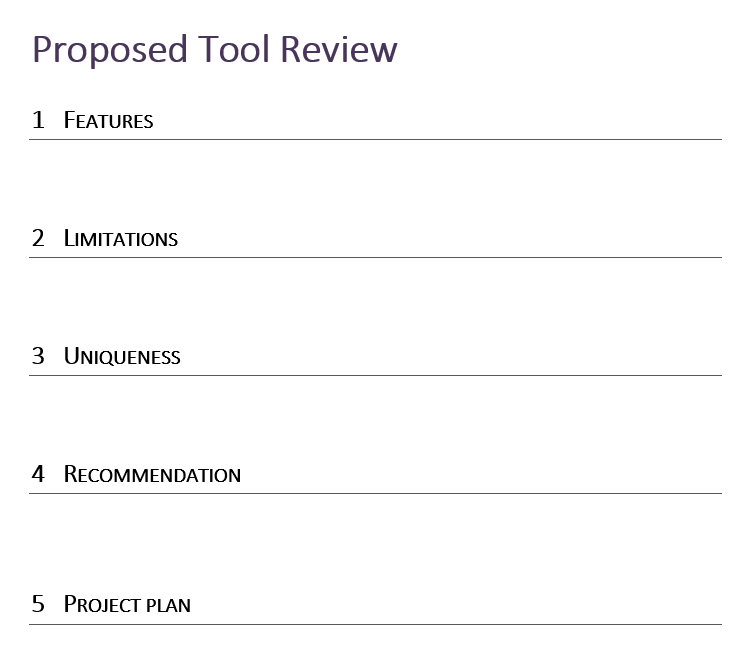 Proposed Tool Review
Quick
No Go
Go/
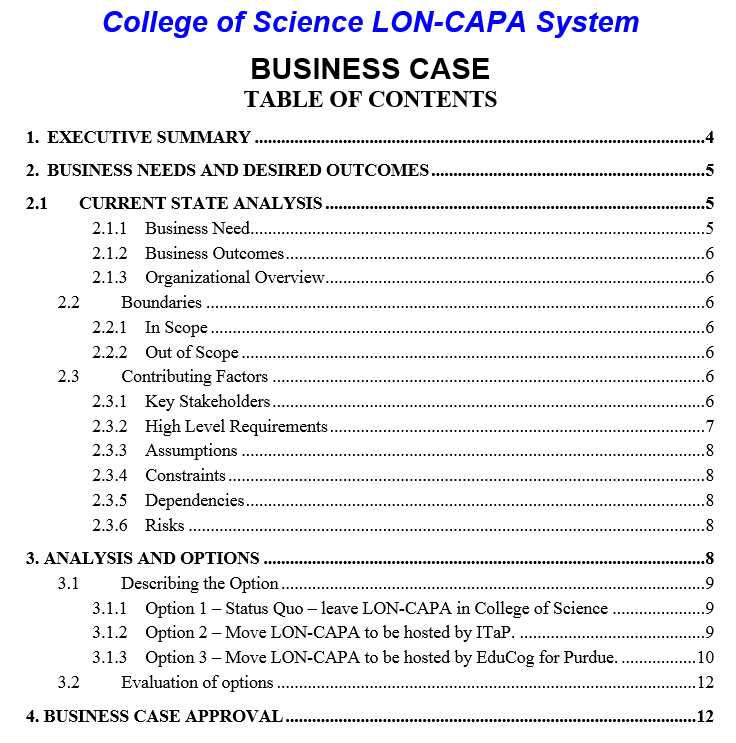 Business case
Detailed
Go/
No Go
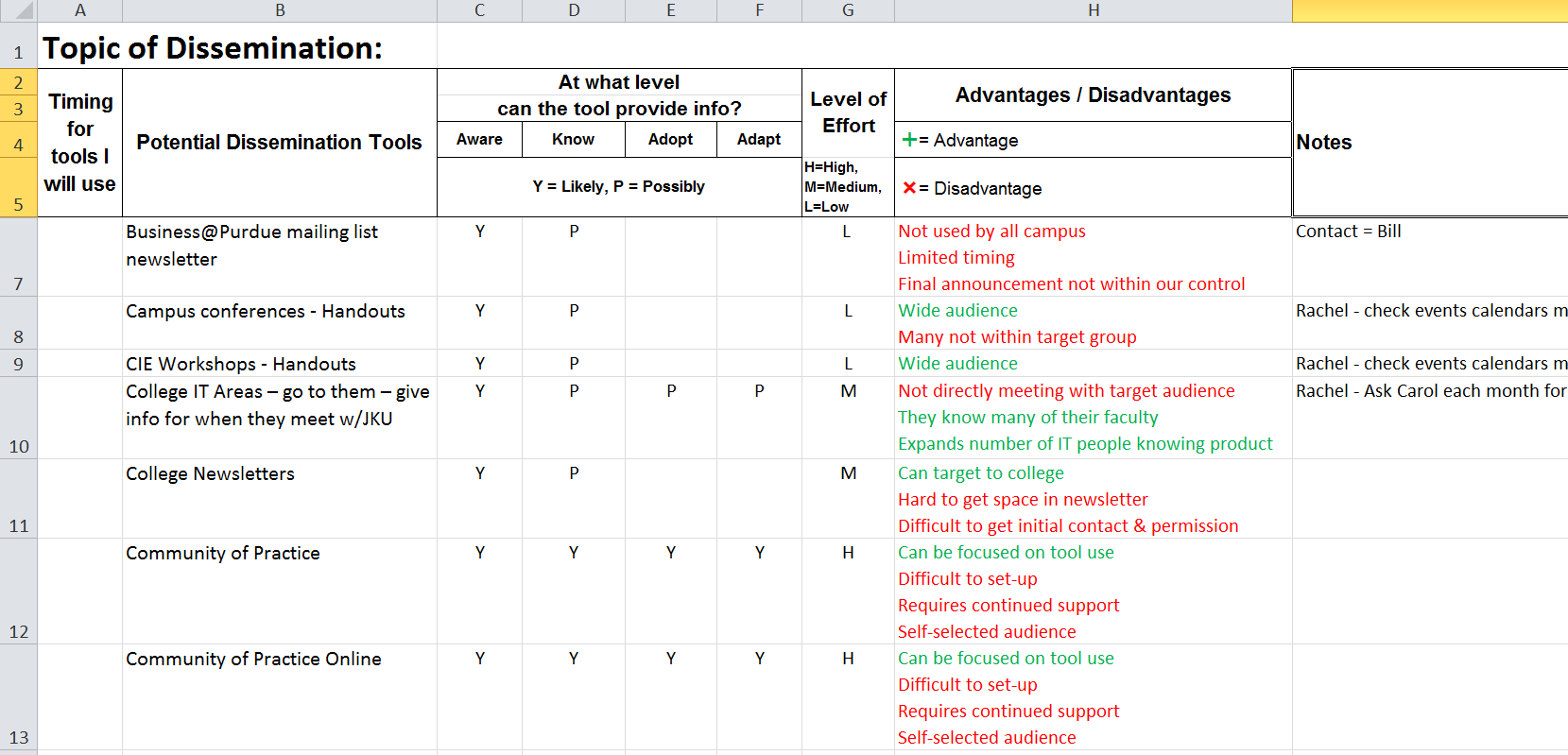 Marketing
Building
Interest
& Use
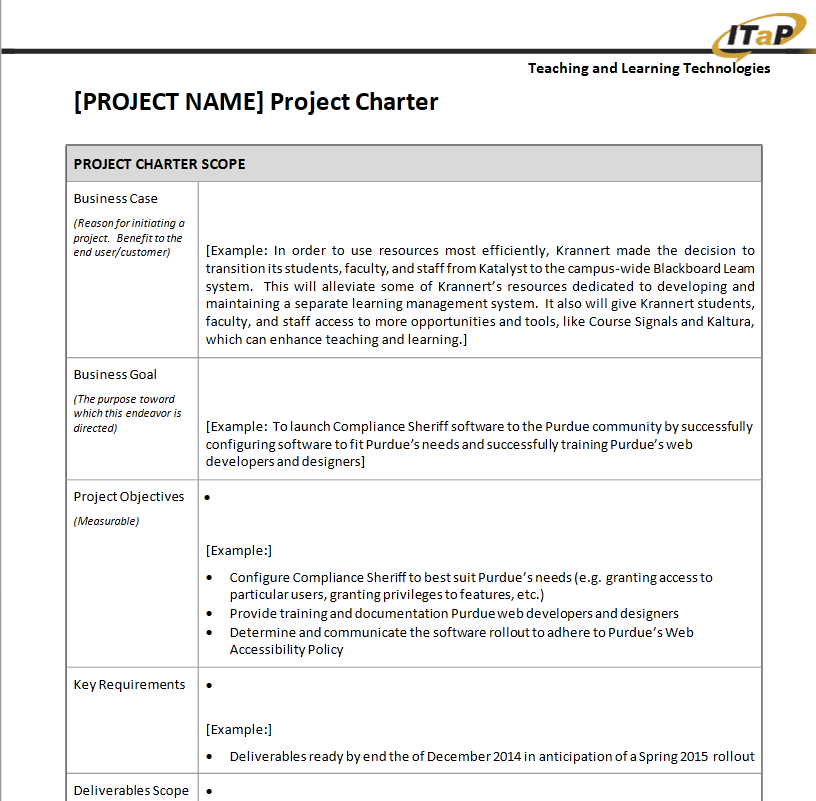 Project charter
Major
Projects
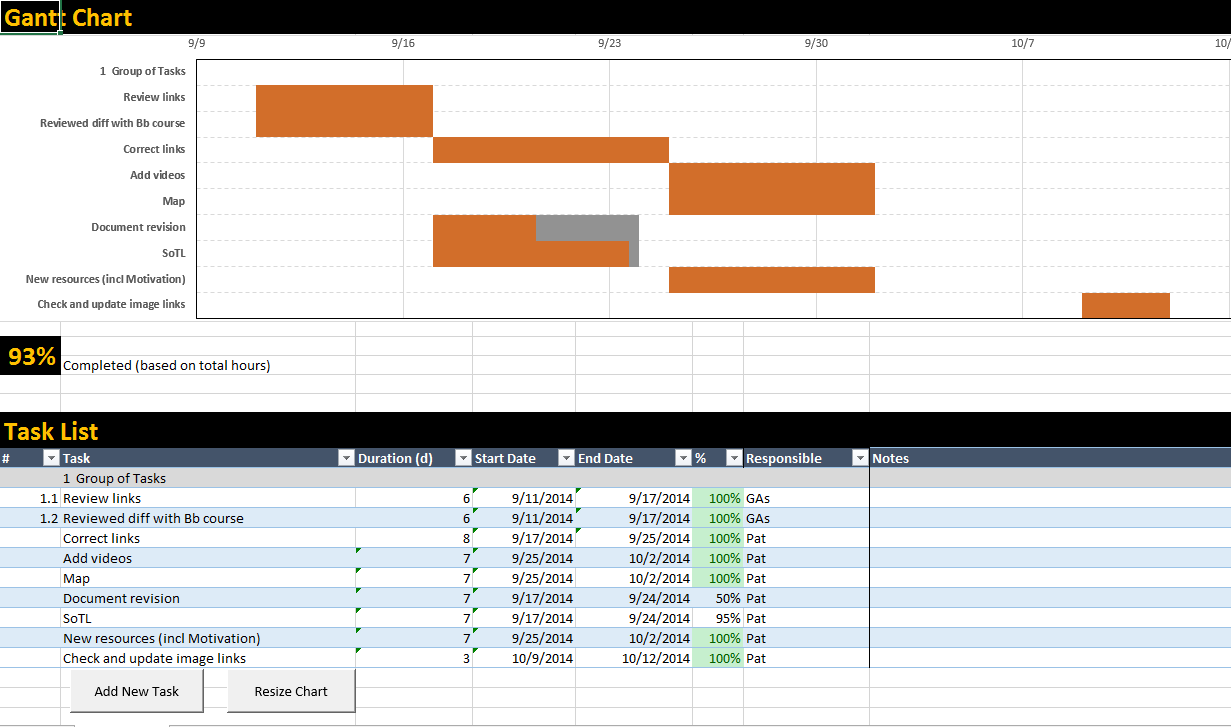 Task list
Task
Management
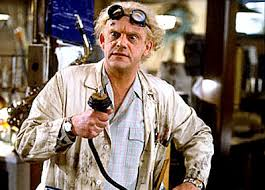 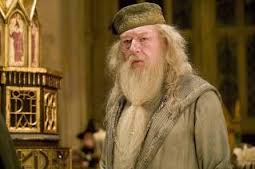 Specific tool
Faculty request for specific tool
Executive request for review of tool
Business Case
Rationale for adding to supported products
Considerations
Current  Tools Review
Similar tool available
Significant differences
Project plan
Implementation Plan
Project plan
Pilot
Assessment/ evaluation
Dissemination
Support team
Proposed Tool Review
Features
Limitations
Uniqueness 
Overview of comparison
Current Tools Review
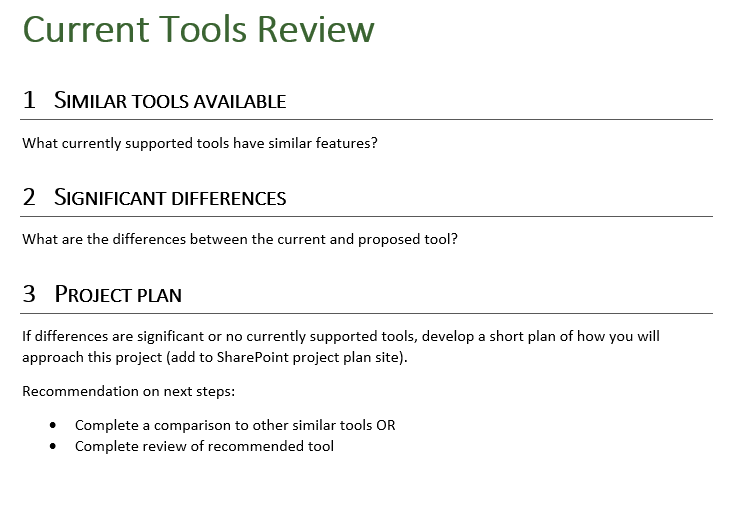 Quick
Review
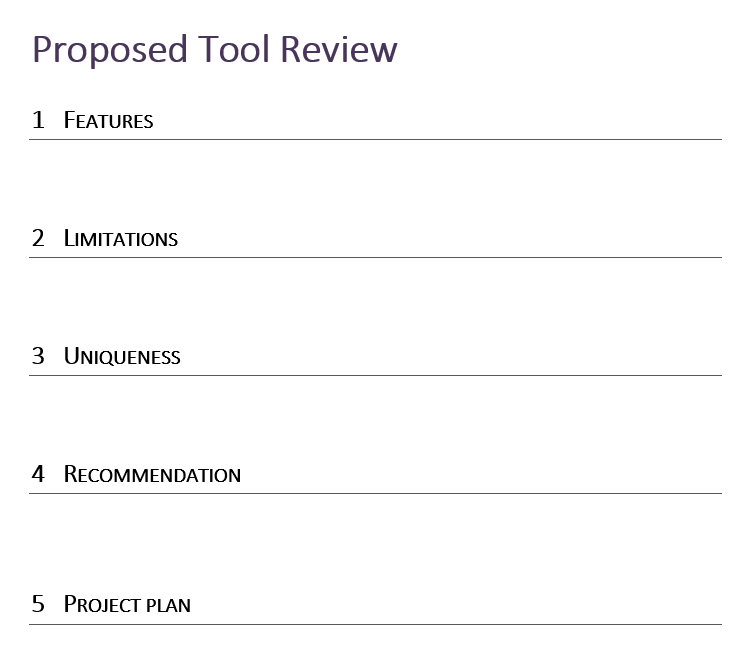 Proposed Tool Review
Quick
No Go
Go/
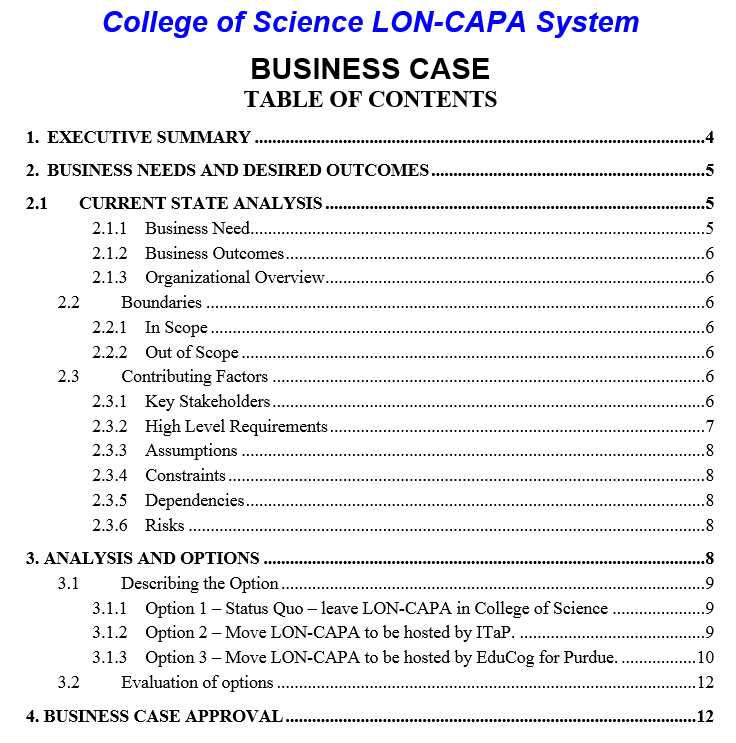 Business case
Detailed
Go/
No Go
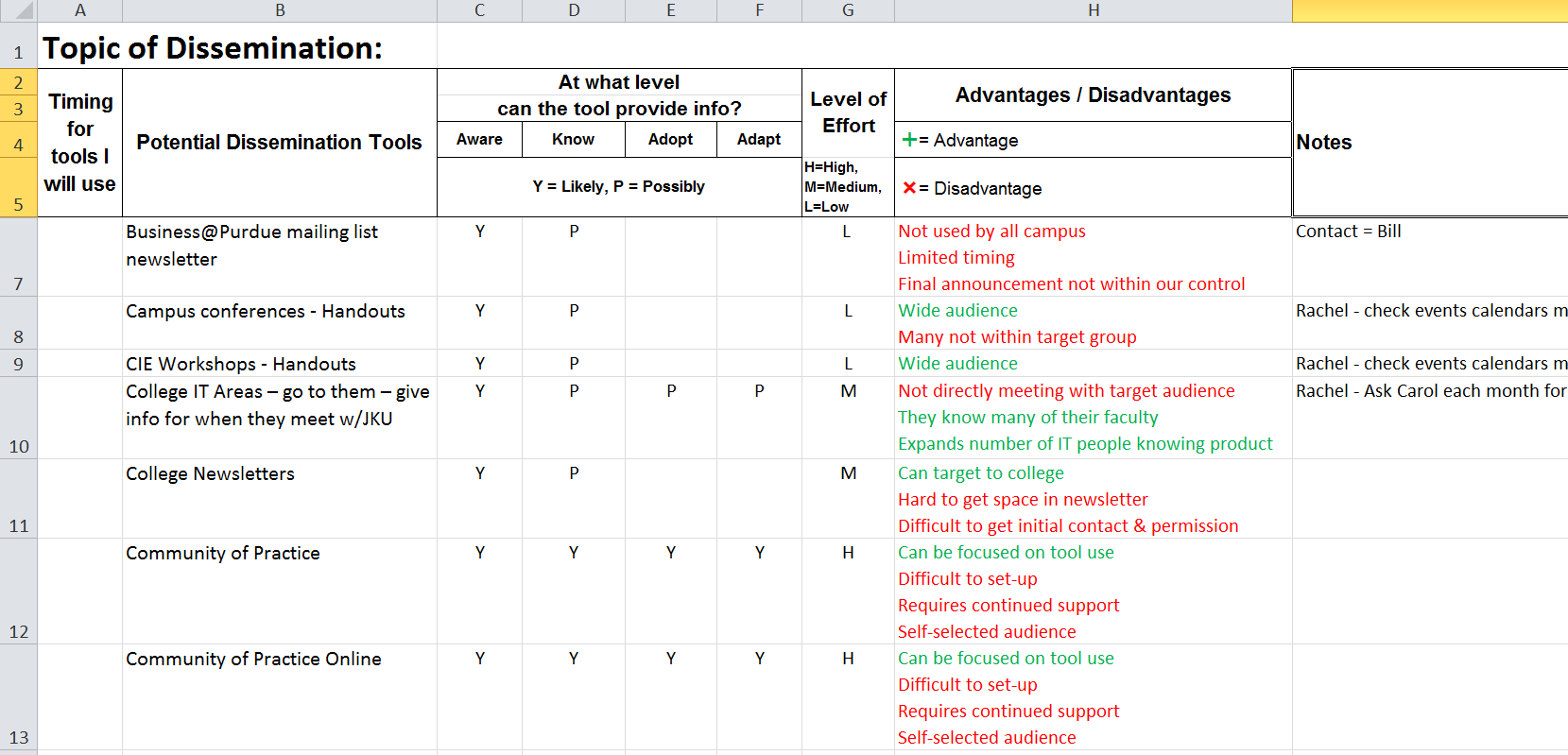 Marketing
Building
Interest
& Use
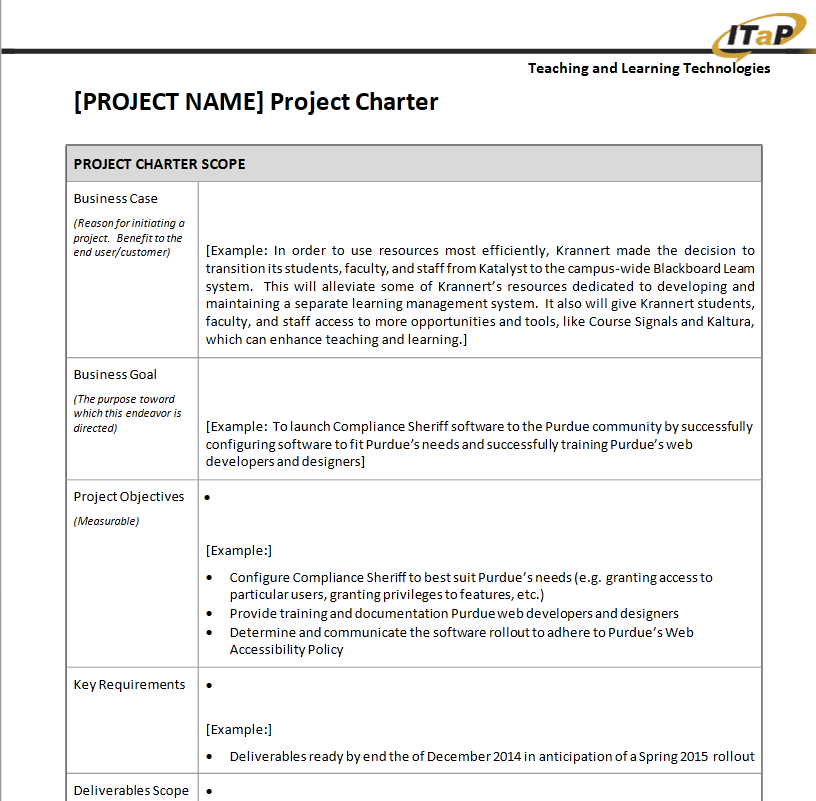 Project charter
Major
Projects
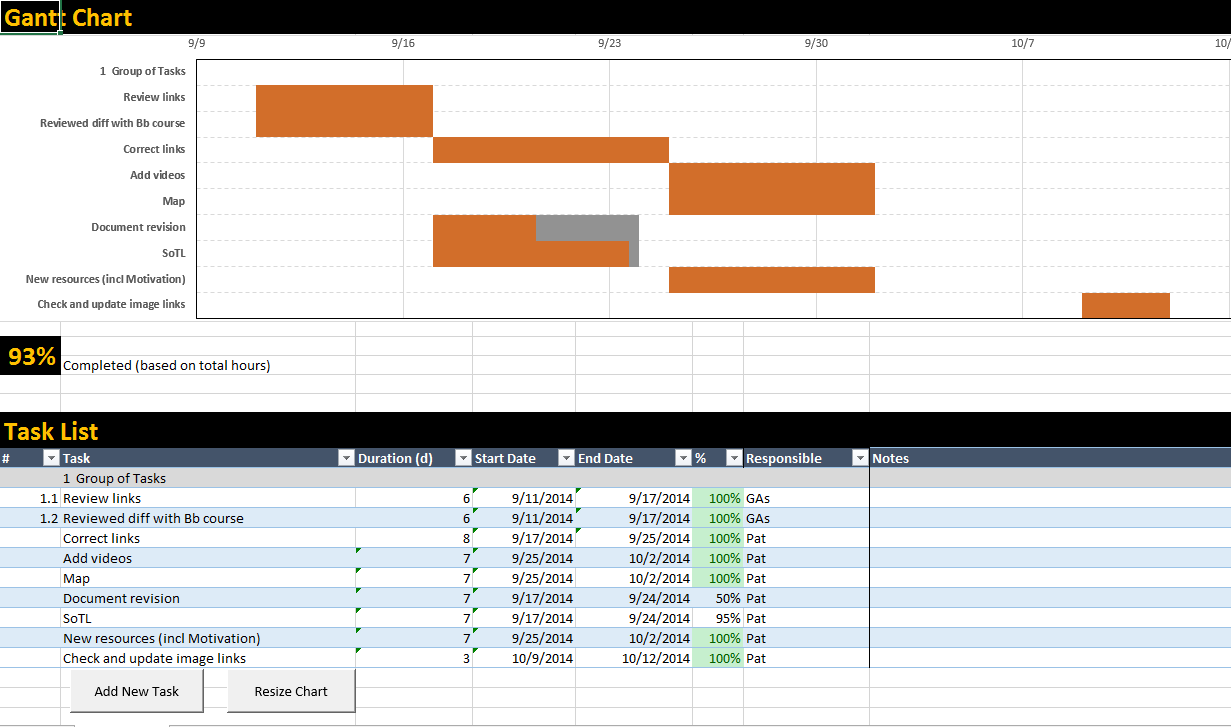 Task list
Task
Management
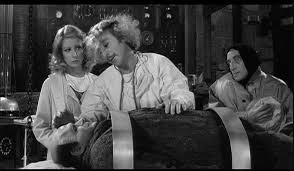 Solution
Current Tools Review
Similar tool available
Significant differences
Project plan
Faculty request for solution to problem
Id required, desired features
Rate comparable products
Software Comparison
Implementation Plan
Rationale for adding to supported products
Considerations
Project plan
Pilot
Assessment/ evaluation
Dissemination
Support team
Business Case
Current Tools Review
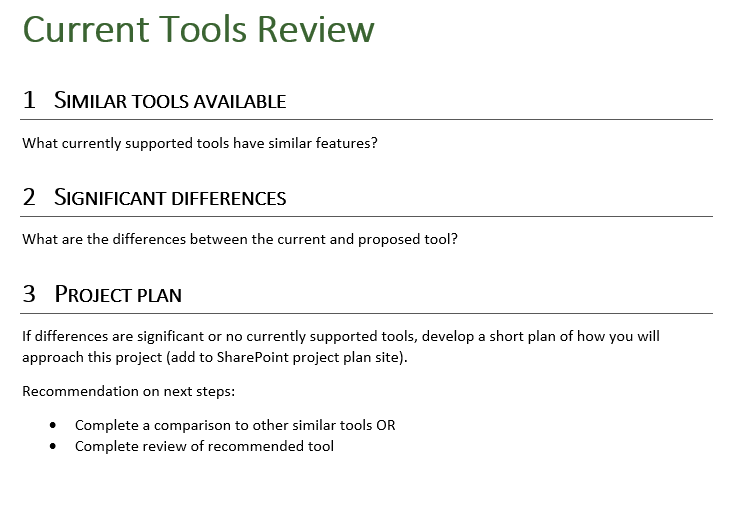 Quick
Review
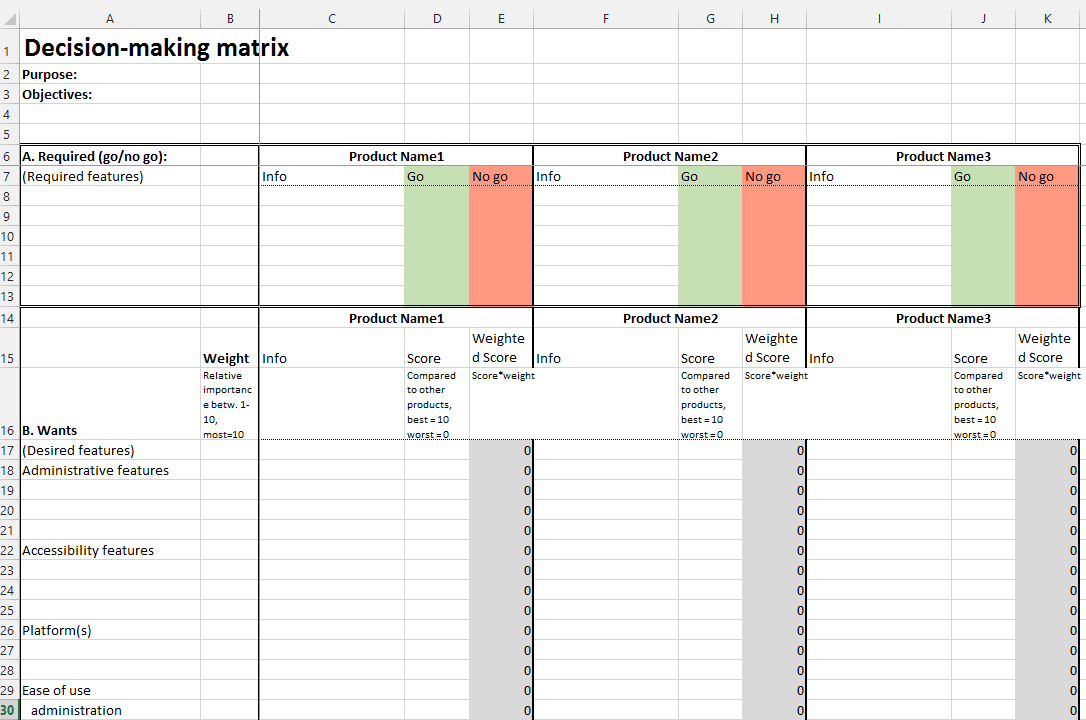 Software comparison
Comparing
Options
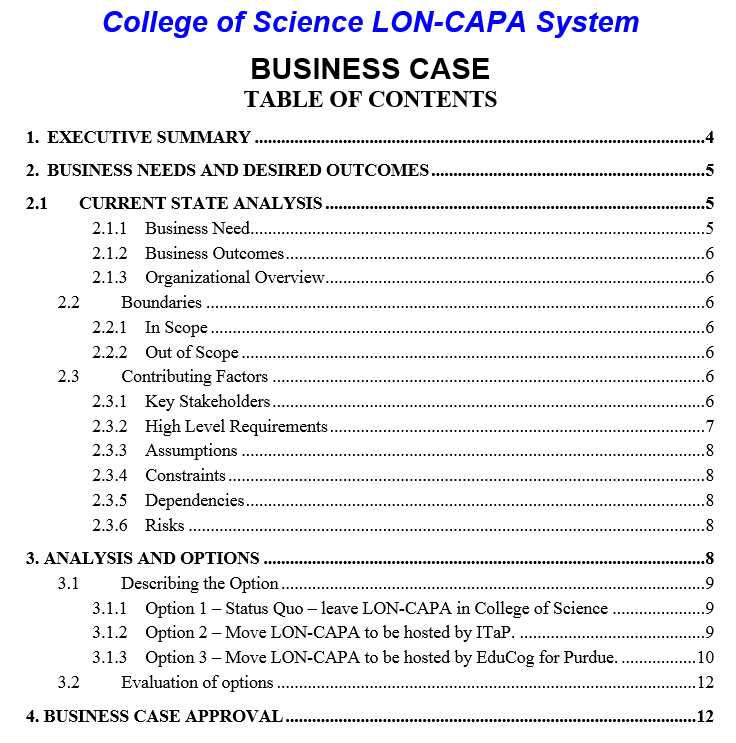 Business case
Detailed
Go/
No Go
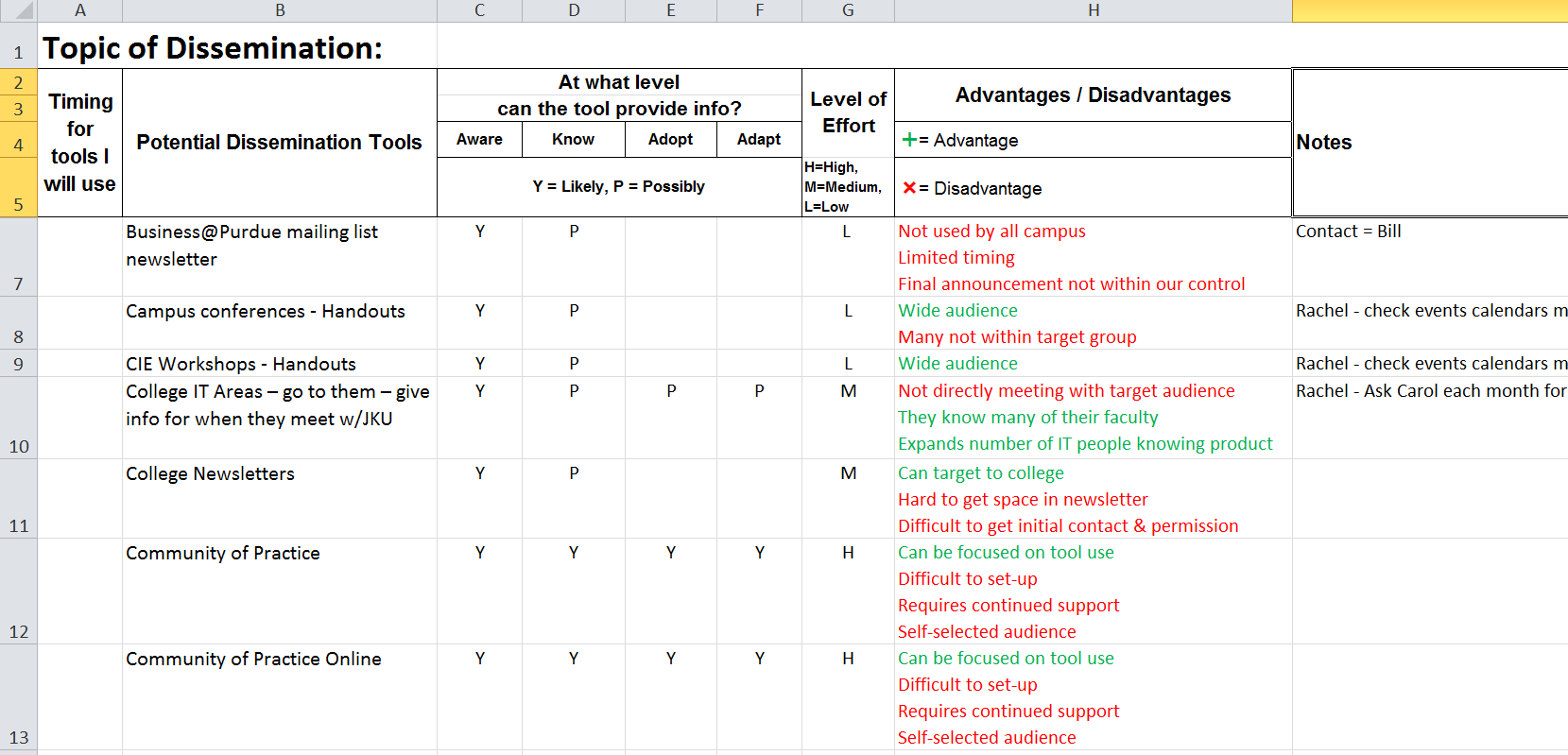 Marketing
Building
Interest
& Use
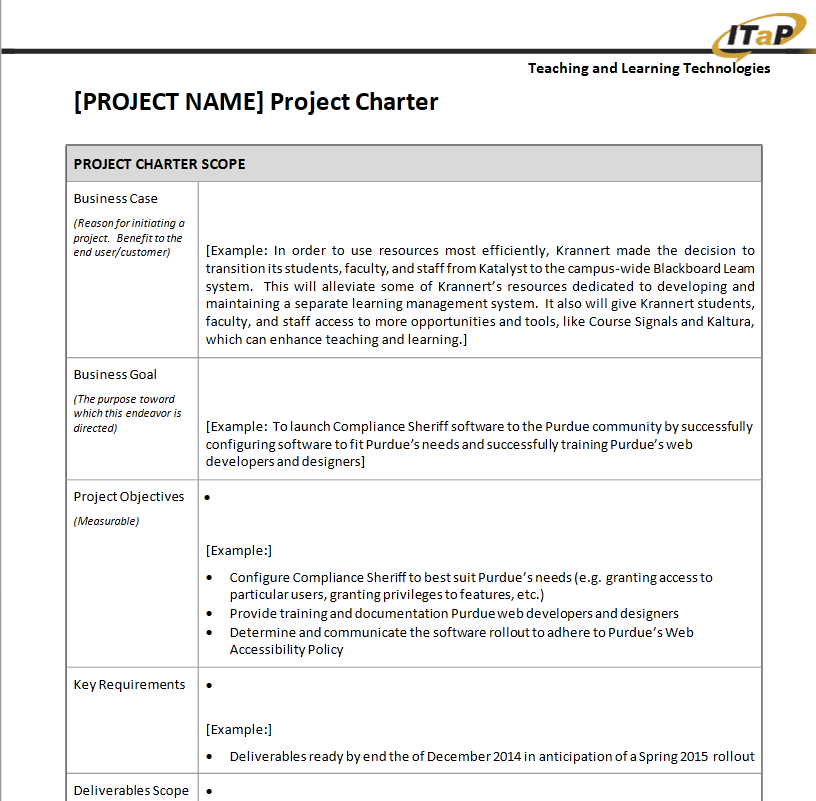 Project charter
Major
Projects
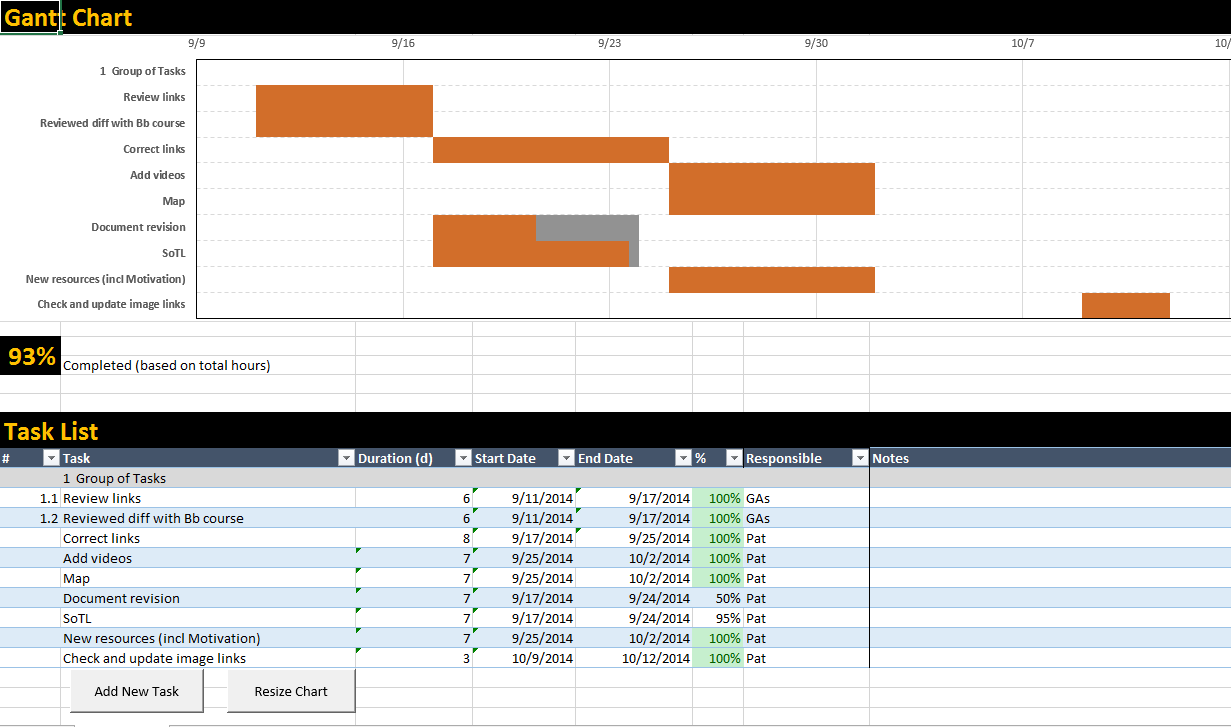 Task list
Task
Management
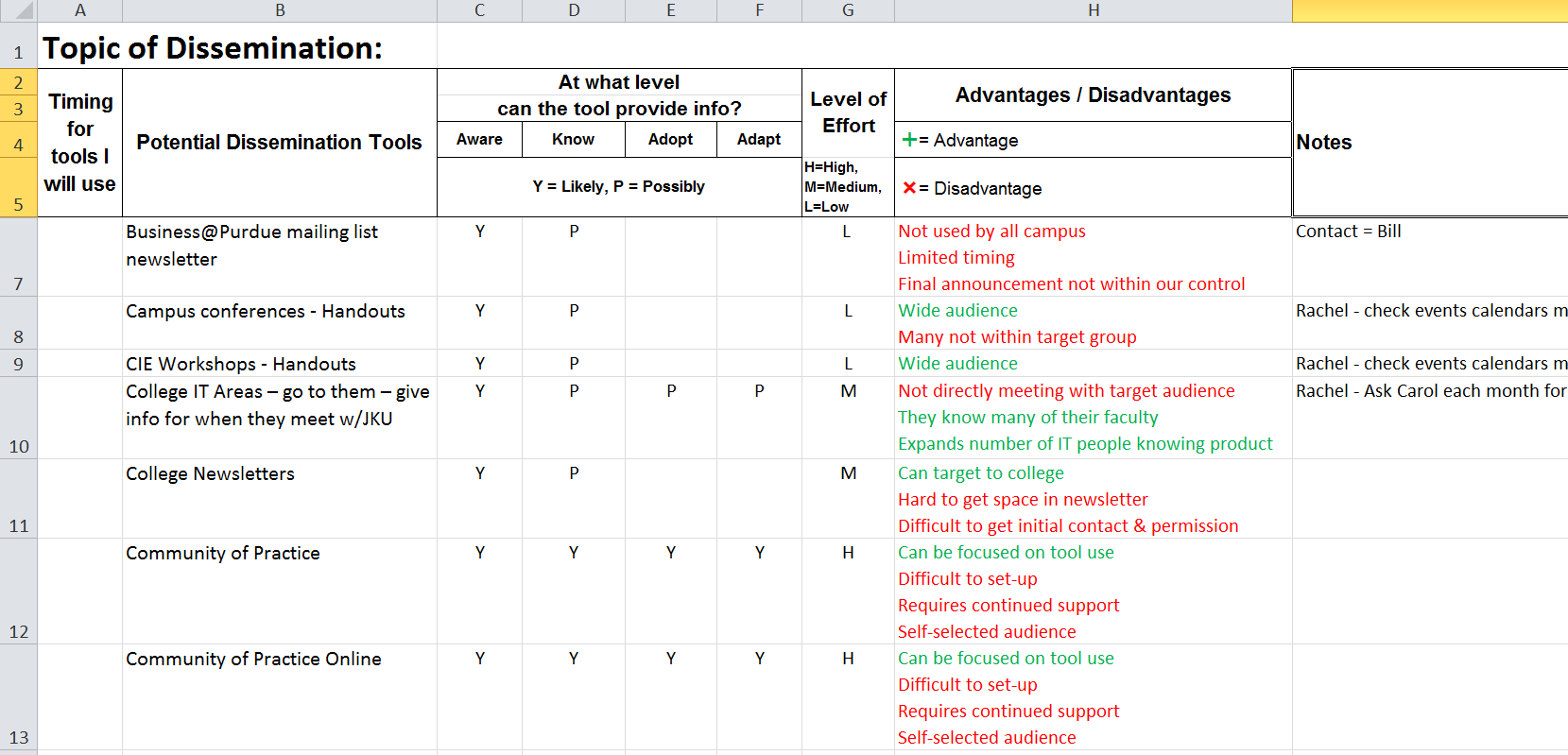 Marketing
Building
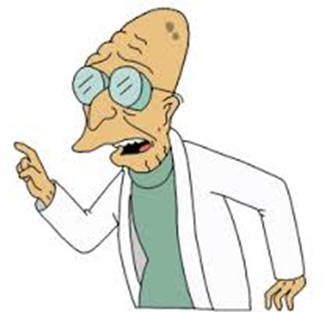 Interest
& Use
Brainstorm marketing approaches
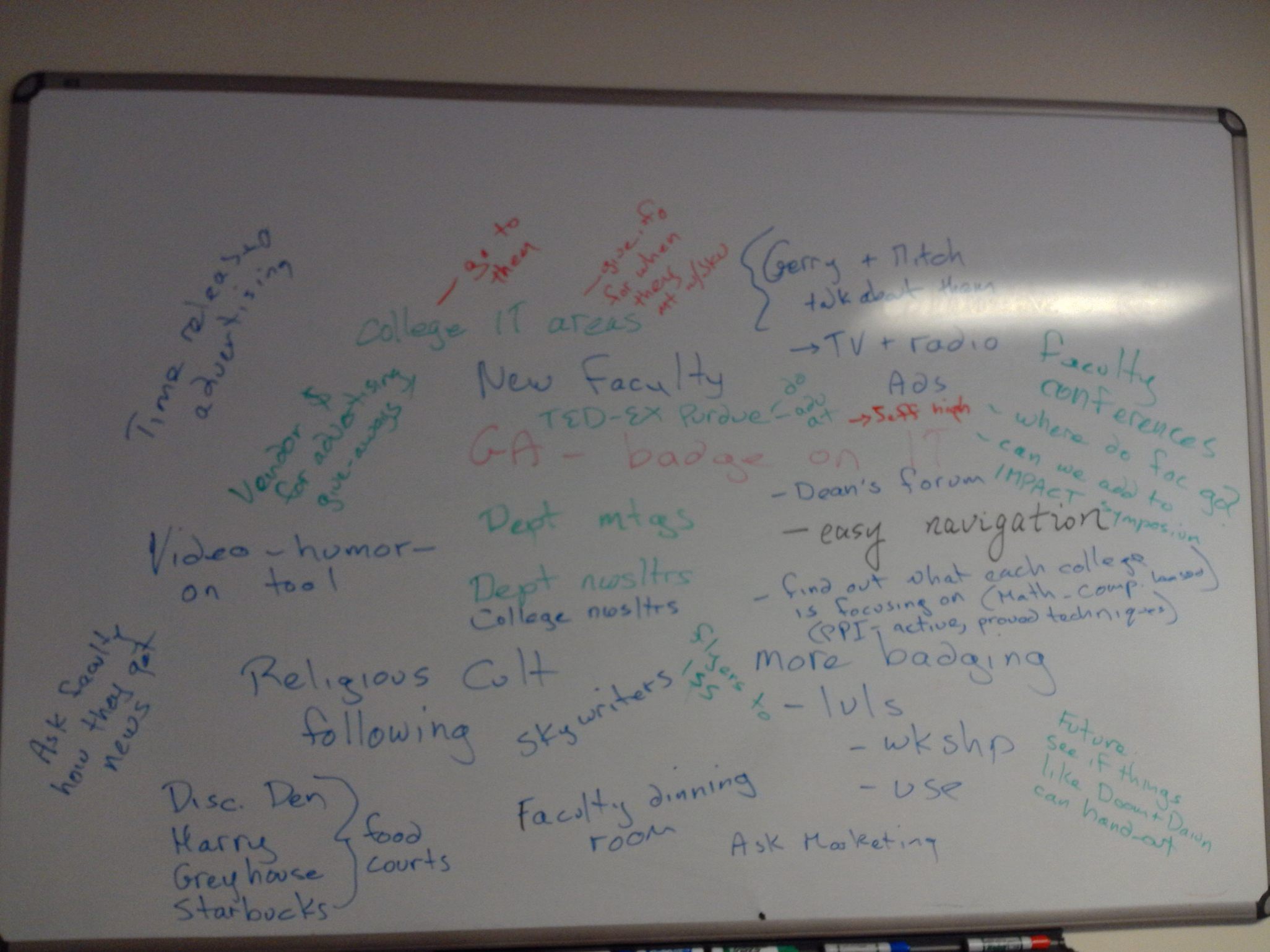 Brainstorm marketing approaches
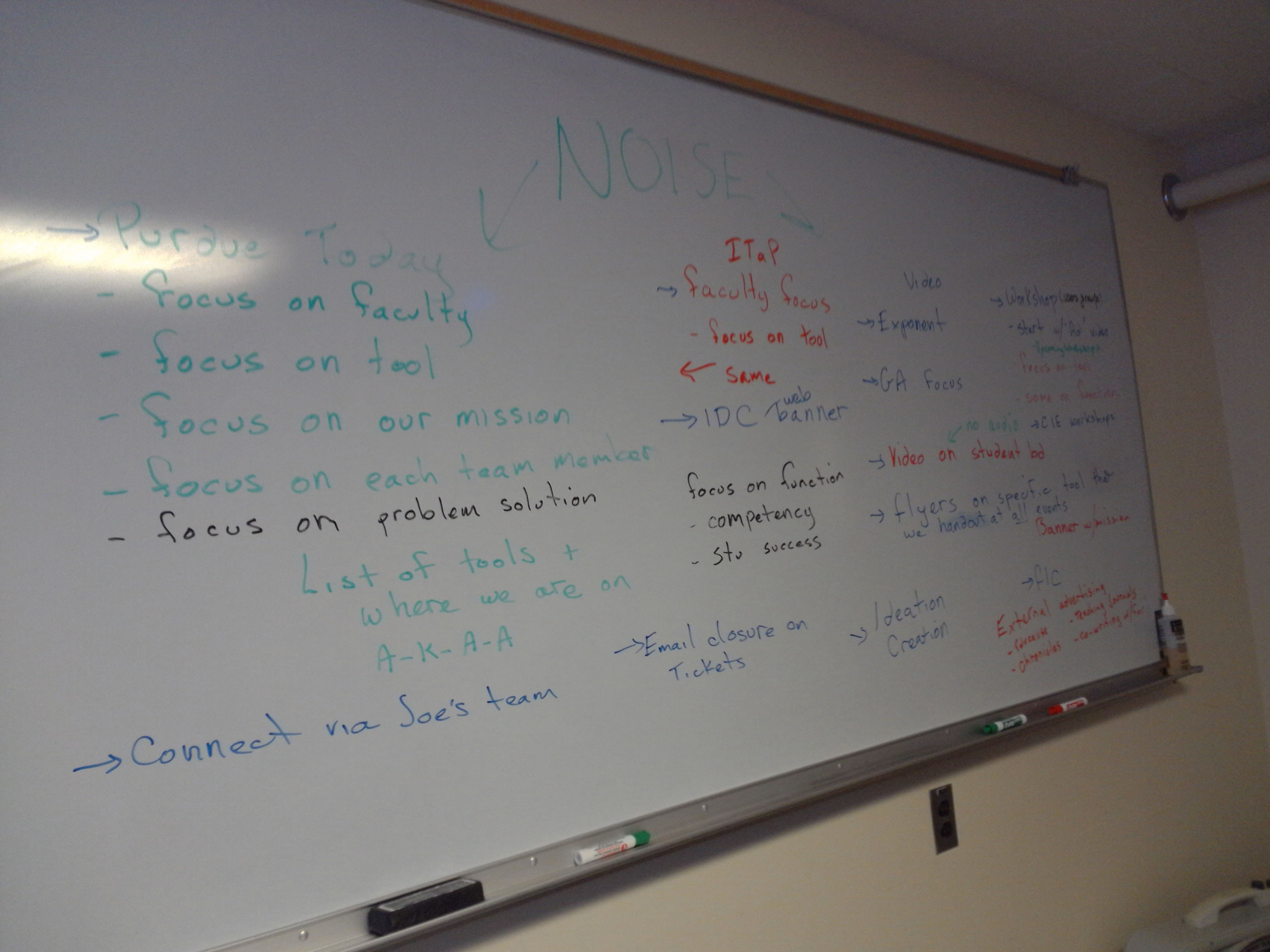 How can we get faculty attention?
Pilot in key area
Posters
President’s Office
Provost’s website
Purdue Facebook feeds 
Purdue News Service
Purdue Today
Purdue Twitter feeds
Special Events handouts
Student organizational groups and leadership councils
Ted-Ex Purdue  -
TV & Radio Ads
Users groups - Handouts
Users groups - Presentations
Video on tool
Video on Student boards
Web banner
Websites for faculty
Workshops (Tech Tues, Ideation Creation, Wired Wed)
Business@Purdue mailing list newsletter
Campus conferences - Handouts
CIE Workshops - Handouts
College IT Areas 
College Newsletters
Community of Practice
Community of Practice Online 
Dean’s Forum
Deans’ Offices - handouts
Demonstrations 
Dept. Meetings
Dept. Newsletters
Dept. websites 
Discount Den, Harry, Food Courts
Email closure on tickets
Email to all faculty
Email to IMPACT fellows
Email to past workshop attendees
Email to user group attendees
Exponent advertisement
External advertising 
Faculty Conferences - Handouts
Faculty Conferences - Presentations
Faculty Dining Room
Faculty Senate
FLCs
Flyers to ISS
GA Focus
GA training
Gerry & Mitch – talk about them
HR website
IDC – web banner
Interactive computer presentation
Internal Conference
Internet/Web site
ITaP’s Faculty Focus newsletter
Lunchtime Presentations 
New Faculty workshops
New instructor orientation packet
New instructor orientation presentation
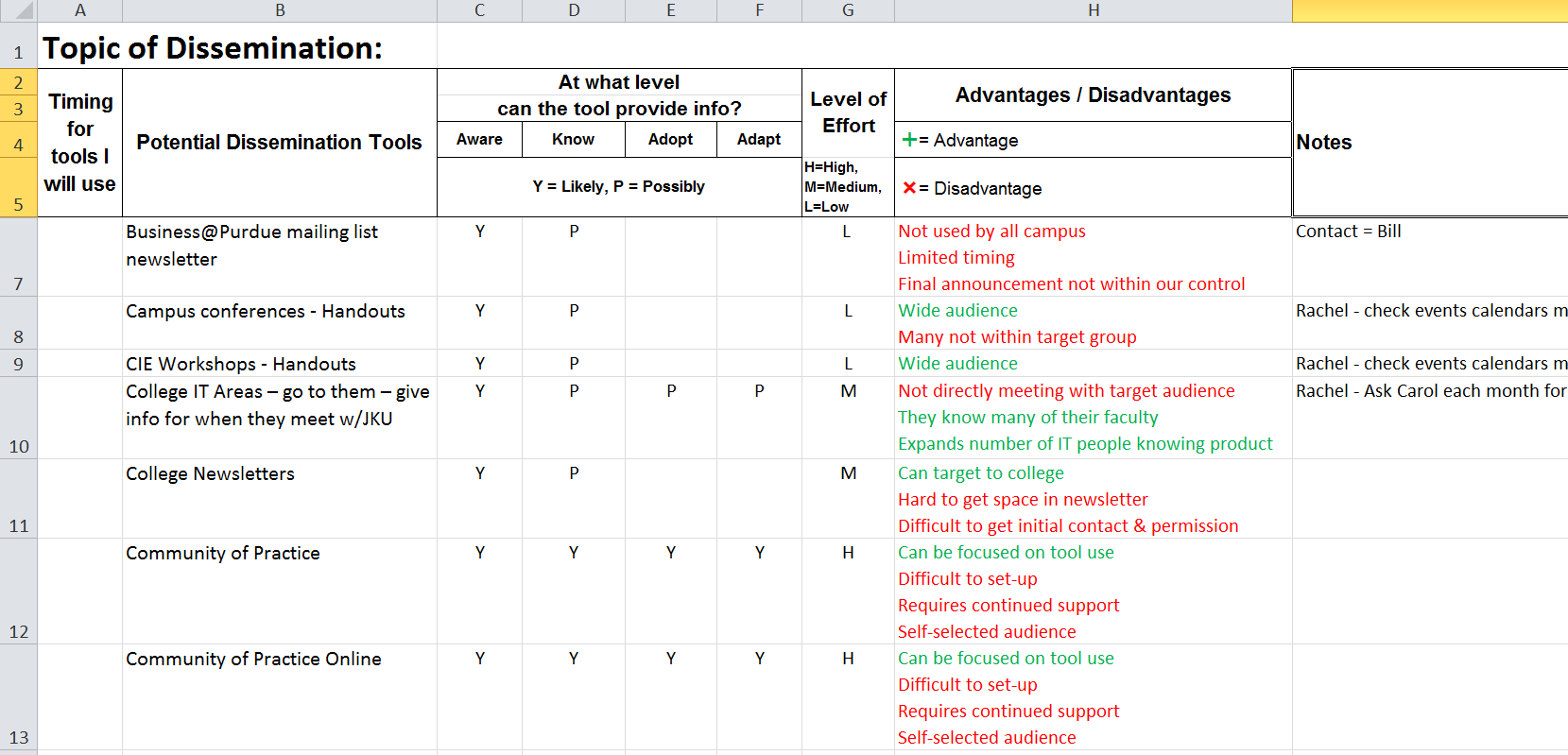 Marketing
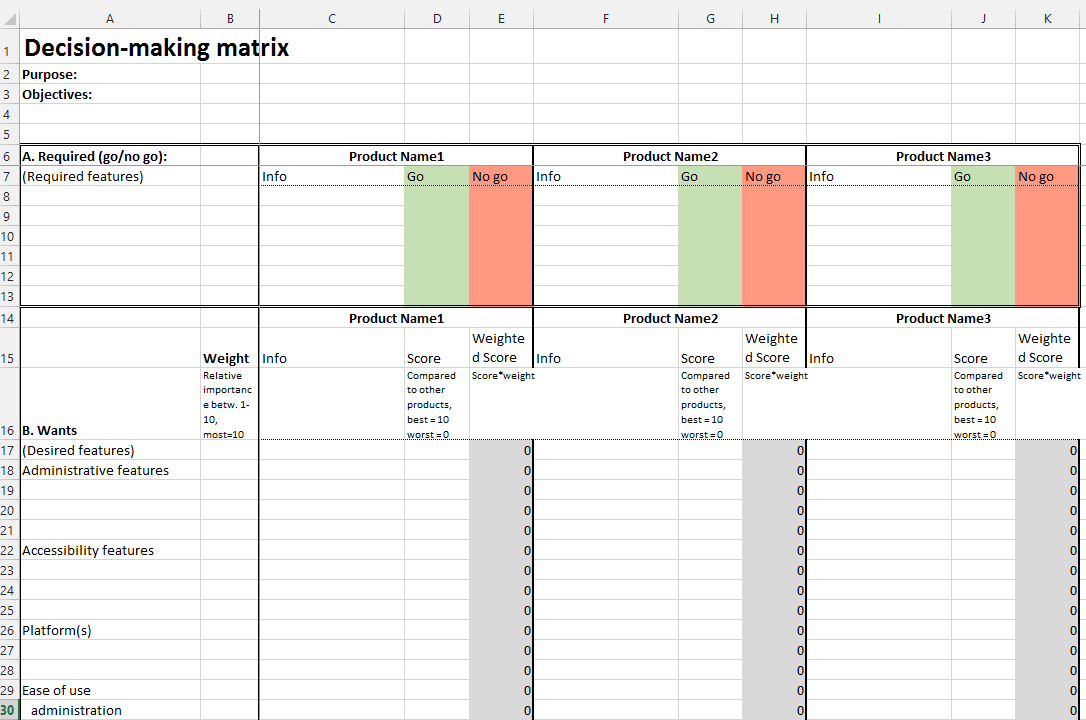 Software comparison
Comparing
Options
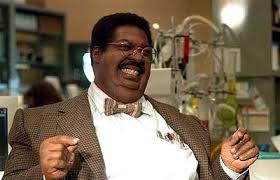 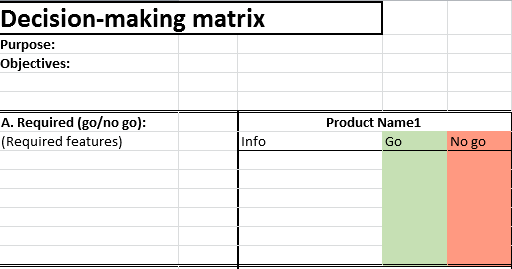 Decision making matrix
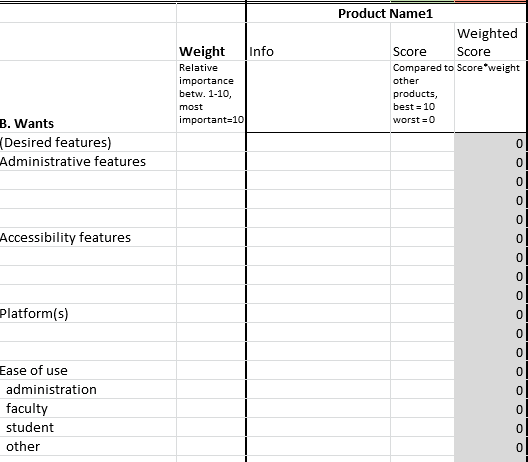 Decision making matrix
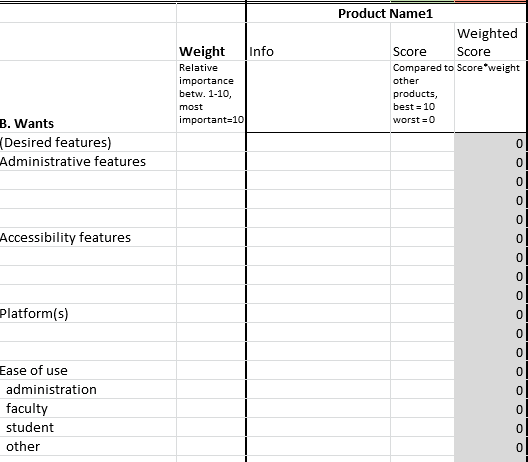 Decision making matrix
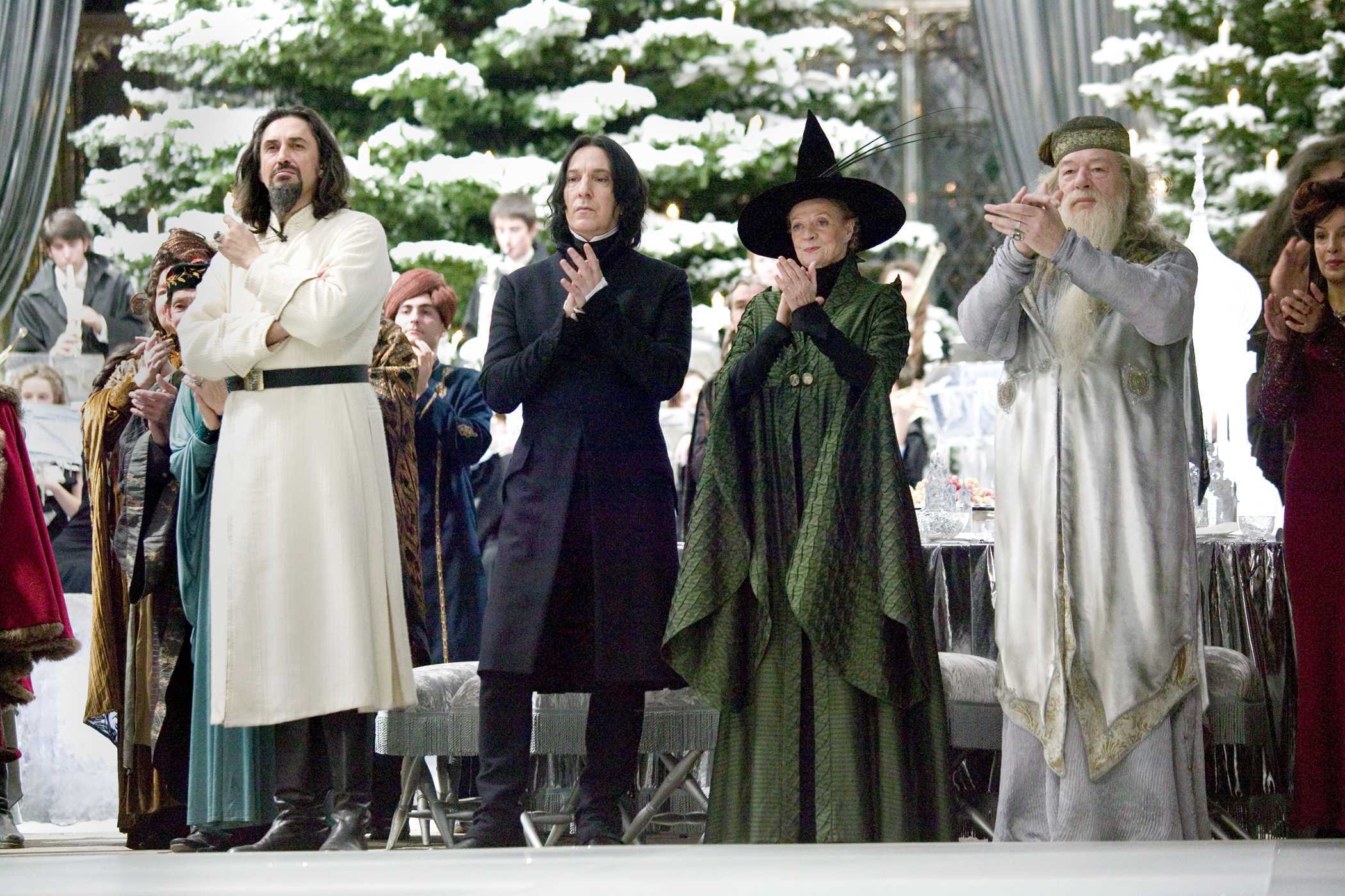 Happiness
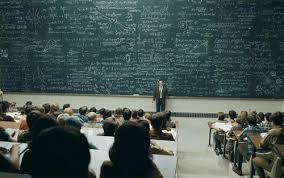 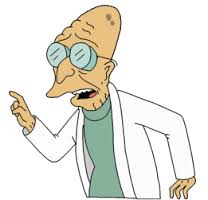 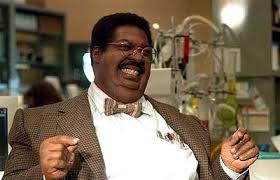 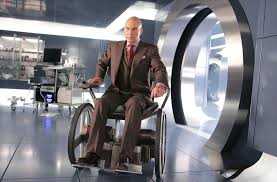 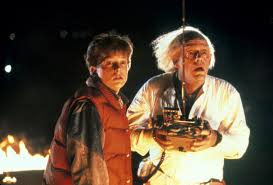 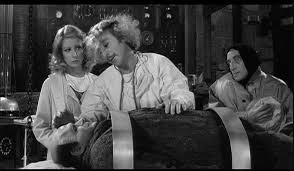 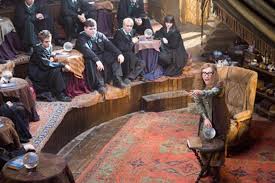 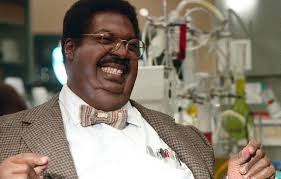 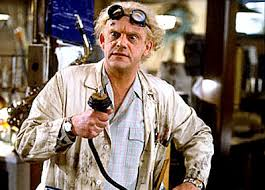 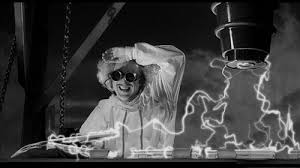